Demansionamento:il punto di vista giuridico
Luca Benci
www.lucabenci.it
Twitter @Luca_Benci
Mansioni
La tutela verso lo sfruttamento (verso l’alto)

Il divieto di adibizione a mansioni inferiori
Definizione di demansionamento
Privare il lavoratore delle mansioni di appartenenza, adibendolo a mansioni inferiori, in modo parziale o totale.
Mansioni del lavoratoreart. 2103 cc
Il prestatore di lavoro deve essere adibito alle mansioni per le quali è stato assunto o a quelle corrispondenti alla categoria superiore che abbia successivamente acquisito ovvero a mansioni equivalenti alle ultime effettivamente svolte, senza alcuna diminuzione della retribuzione. Nel caso di assegnazione a mansioni superiori il prestatore ha diritto al trattamento corrispondente all'attività svolta, e l'assegnazione stessa diviene definitiva, ove la medesima non abbia avuto luogo per sostituzione di lavoratore assente con diritto alla conservazione del posto, dopo un periodo fissato dai contratti collettivi, e comunque non superiore a tre mesi. Egli non può essere trasferito da una unità produttiva ad un'altra se non per comprovate ragioni tecniche, organizzative e produttive.

 Ogni patto contrario è nullo
Mansioni del lavoratore La normativa dei dipendenti “USL”
Il dipendente ha diritto all’esercizio delle mansioni inerenti al suo profilo professionale e non può essere assegnato, neppure di fatto, a mansioni superiori o inferiori.


DPR 761/1979 art. 29
Mansioni del lavoratore La normativa dei dipendenti “USL”
In caso di esigenze di servizio il dipendente può eccezionalmente essere adibito a mansioni superiori. L'assegnazione temporanea, che non può comunque eccedere i sessanta giorni nell'anno solare, non dà diritto a variazioni del trattamento economico.
Non costituisce esercizio di mansioni superiori la sostituzione di personale di posizione funzionale più elevata, qualora la sostituzione rientri tra gli ordinari compiti della propria posizione funzionale.
Mansioni del lavoratore La normativa dei dipendenti “USL”
Qualora un posto cui corrisponda una pluralità di funzioni venga scisso in più posti, il titolare del preesistente posto ha diritto ad opzione fra i due o più posti di nuova istituzione. All'assegnazione provvede l'unità sanitaria locale di appartenenza.

DPR 761/1979 art. 29
La privatizzazione degli anni novanta
Il prestatore di lavoro deve essere adibito alle mansioni per le quali è stato assunto o alle mansioni considerate equivalenti nell'ambito della classificazione professionale prevista dai contratti collettivi, ovvero a quelle corrispondenti alla qualifica superiore che abbia successivamente acquisito per effetto dello sviluppo professionale o di procedure concorsuali o selettive.
La privatizzazione degli anni novanta
L'esercizio di fatto di mansioni non corrispondenti alla qualifica di appartenenza non ha effetto ai fini dell'inquadramento del lavoratore o dell'assegnazione di incarichi di direzione.
La privatizzazione degli anni novanta
Per obiettive esigenze di servizio il prestatore di lavoro può essere adibito a mansioni proprie della qualifica immediatamente superiore:
a) nel caso di vacanza di posto in organico, per non più di sei mesi, prorogabili fino a dodici qualora siano state avviate le procedure per la copertura dei posti vacanti come previsto al comma 4;

b) nel caso di sostituzione di altro dipendente assente con diritto alla conservazione del posto, con esclusione dell'assenza per ferie, per la durata dell'assenza.
3. Si considera svolgimento di mansioni superiori, ai fini del presente articolo, soltanto l'attribuzione in modo prevalente, sotto il profilo qualitativo, quantitativo e temporale, dei compiti propri di dette mansioni
La normativa attualeD.Lgs 165/2001art. 52
Il prestatore di lavoro deve essere adibito alle mansioni per le quali è stato assunto o alle mansioni equivalenti nell'ambito dell'area di inquadramento ovvero a quelle corrispondenti alla qualifica superiore che abbia successivamente acquisito per effetto delle procedure selettive di cui all'articolo 35, comma 1, lettera a). L'esercizio di fatto di mansioni non corrispondenti alla qualifica di appartenenza non ha effetto ai fini dell'inquadramento del lavoratore o dell'assegnazione di incarichi di direzione
La normativa contrattuale
Ogni dipendente è inquadrato nella corrispondente categoria del sistema di classificazione in base al profilo di appartenenza. Ciascun dipendente è tenuto a svolgere anche attività complementari e strumentali a quelle inerenti lo specifico profilo attribuito i cui compiti e responsabilità sono indicati a titolo esemplificativo nelle declaratorie di cui all'allegato 1
Il profilo professionale dell’infermiere
DM 14  settembre 1994, n. 739
Il profilo
L'infermiere è l'operatore sanitario che, in possesso del diploma universitario abilitante e dell'iscrizione all'albo professionale è responsabile dell'assistenza generale infermieristica.
Il profilo
. L'assistenza infermieristica preventiva, curativa, palliativa e riabilitativa è di natura tecnica, relazionale, educativa. Le principali funzioni sono la prevenzione delle malattie, l'assistenza dei malati e dei disabili di tutte le età e l'educazione sanitaria.
Il profilo
3. L'infermiere:
 a ) partecipa all'identificazione dei bisogni di salute della persona e della collettività;
 b ) identifica i bisogni di assistenza infermieristica della persona e della collettività e formula i relativi obiettivi;
 c ) pianifica, gestisce e valuta l'intervento assistenziale infermieristico;
 d ) garantisce la corretta applicazione delle prescrizioni diagnostico-terapeutiche;
Il profilo
e ) agisce sia individualmente sia in collaborazione con gli altri operatori sanitari e sociali;
 f ) per l'espletamento delle funzioni si avvale, ove necessario, dell'opera del personale di supporto;
 g ) svolge la sua attività professionale in strutture sanitarie pubbliche o private, nel territorio e nell'assistenza domiciliare, in regime di dipendenza o libero-professionale.
Legge di stabilità 2015
Legge 23 dicembre 2014, n. 190
Disposizioni per la formazione del bilancio annuale e pluriennale dello stato
Legge di stabilità 2015art. 1 comma 566
Ferme restando le competenze dei laureati in medicina e chirurgia in materia di atti complessi e specialistici di prevenzione, diagnosi, cura e terapia, con accordo tra Governo e regioni, previa concertazione con le rappresentanze scientifiche, professionali e sindacali dei profili sanitari interessati…,
Legge di stabilità 2015art. 1 comma 566
…sono definiti i ruoli, le competenze, le relazioni professionali e le responsabilità individuali e di equipe su compiti, funzioni e obiettivi delle professioni sanitarie infermieristiche, ostetrica, tecniche della riabilitazione e della prevenzione, anche attraverso percorsi formativi complementari.
Legge di stabilità 2015art. 1 comma 566
Dall'attuazione del presente comma non devono derivare nuovi o maggiori oneri a carico della finanza pubblica.
Figure di supporto
Ausiliari e imprese di pulizia
Operatori tecnici addetti all’assistenza
Operatori sociali (assistenza domiciliare)
Operatori socio sanitari
Ipotesi di attività demansionateper l’attività clinico-assistenziale
Rifacimento del letto vuoto
Pulizie dell’unità di vita
Rifacimento letto occupato per pazienti a bassa intensità
Smaltimento rifiuti
Trasporto pazienti “semplici”
Riassetto unità di vita
Attività alberghiere in generale
Casistica
Non viene ravvisato il demansionamento di un infermiere che viene trasferito in un reparto di degenza. L’attività di strumentista non è “superiore” alla somministrazione di farmaci in una astanteria. Tale cambio di attività non costituisce dequalificazione e non genera perdita di professionalità.
    Cassazione civile, sezione lavoro, sentenza 5722/2009
[Speaker Notes: oro]
L’infermiere gestionale
Incarichi di coordinamento

Incarichi di posizione organizzativa
CCNL 2001biennio economico 2000-2001
….per favorire le modifiche dell’organizzazione del lavoro nonché per valorizzare l’autonomia e responsabilità delle professioni sanitarie è prevista una specifica indennità infermieristica per coloro cui sia affidata la funzione di coordinamento delle attività di servizi di assegnazione nonché del personale appartenente allo stesso o ad altro profilo anche di pari categoria ed – ove articolata al suo interno – di pari livello economico, con assunzione di responsabilità del proprio operato.
Le posizioni organizzativeart. 20 ccnl 1999
Le posizioni organizzative, a titolo esemplificativo, possono riguardare settori che richiedono lo svolgimento di funzioni di direzione di servizi, dipartimenti, uffici o unità organizzative di particolare complessità, caratterizzate da un elevato grado di esperienza e autonomia gestionale ed organizzativa o lo svolgimento di attività con contenuti di alta professionalità e specializzazione, quali ad esempio i processi assistenziali, oppure lo svolgimento di: attività di staff e/o studio; di ricerca; ispettive di vigilanza e controllo; di coordinamento di attività didattica.
La natura della figura del coordinatore
E’ figura gestionale o assistenziale?
E’ assimilabile analogicamente alla figura del dirigente di struttura complessa?
La mera adibizione ad attività assistenziali è demansionamento?
La perdita dell’incarico
E’ demansionamento?
Il consenso del lavoratore
il mutamento delle mansioni in pejus è lecito con il consenso del lavoratore (soprattutto nelle ipotesi di malattia o di abilità con limitazioni) in quanto contempera il diritto costituzionale al lavoro con il diritto costituzionale alla salute.
Comportamento in caso di richiesta di attività demansionata
Comportamento individuale
Autotututela giudiziaria
Autotutela collettiva
Il rifiuto di adempiere a una disposizione
“Il dipendente può rifiutarsi di eseguire la prestazione lavorativa se essa è ritenuta dequalificante”.

Cassazione lavoro 1307/1998
Gli ordini di serivizioart. 28 lett. H CCNL 1995
Il dipendente deve:
…..eseguire le disposizioni inerenti all’espletamento delle proprie funzioni o mansioni che gli siano impartiti. Se ritiene che la disposizione sia palesemente illegittima, il dipendente è tenuto a farne immediata e motivata contestazione a chi l’ha impartita dichiarandone le ragioni;…….
La forma degli ordini: la normativa attualeart. 28 lett. H CCNL 1995
…….se la disposizione è rinnovata per iscritto ha il dovere di darvi esecuzione, salvo che la stessa sia vietata dalla legge penale o costituisca illecito amministrativo.
Autotutela giudiziaria
Richiesta di risarcimento danni e reintegro nella mansione precedente.

Non facile a provarsi
Mobbing
Se il demansionamento è reiterato nel tempo
Autotutela collettiva
Vertenza sindacale e riorganizzazione dei processi di lavoro
De jure condendo
Job’s act
La bozza del DDL “Patto della salute”
Inserimento in Ds dei medici senza specializzazione
La bozza del DDL “Patto della salute”
Accesso senza specializzazione:
Titolo di formazione di base e abilitazione all’esercizio professionale quale requisito di accesso
La bozza del DDL “Patto della salute”
“L’inquadramento a tempo indeterminato in categoria non dirigenziale, con percorsi di carriera e livelli retributivi determinati dal CCNL”.
“Apposita disciplina concorsuale”
La bozza del DDL “Patto della salute”
L’inserimento nell’azienda per lo svolgimento di attività medico-chirurgiche di supporto con autonomia vincolata alle direttive ricevute, in coerenza con il grado di conoscenze, competenze e abilità acquisite, secondo quanto previsto dalle disposizioni della contrattazione collettiva di settore. Le relative assunzioni dovranno avvenire ad invarianza del costo complessivo della dotazione organica aziendale”.
Il demansionamento aziendale
Pulizia unità paziente
Premesso che la responsabilità della sicurezza igienico sanitaria all’interno di un reparto è demandata al personale sanitario, in merito alle pulizie si specifica quanto segue




Nelle fasce orarie in cui non sono presenti gli operatori addetti alle pulizie gli interventi di sanificazione minimi…sono demandati al personale infermieristico e OSS
Il danno da demansionamento
Danno patrimoniale


Danno non patrimoniale
Il danno da demansionamento
Danno non patrimoniale
Danno biologico (in genere psichico)
Danno morale (in genere in seguito a un reato)
Danno esistenziale
Il danno esistenziale da demansionamento
“per danno esistenziale si intende ogni pregiudizio che l’illecito datoriale provoca sul fare areddituale del soggetto, alterando le sue abitudini di vita e gli assetti relazionali che gli erano propri, sconvolgendo la sua quotidianità e privandolo di occasioni per la espressione e la realizzazione della sua personalità nel mondo esterno.
Il danno esistenziale da demansionamento
Per altro il danno esistenziale si fonda sulla natura non meramente emotiva ed interiore (tipica del danno morale0) ma oggettivamente accertabile del pregiudizio, attraverso la prova di scelte di vita diverse da quelle che sarebbero adottate se non si fosse verificato l’evento dannoso”.
Corte di cassazione, sezioni unite, sentenza 26972/2008
Le tipologie di demansionamento
Il demansionamento sostitutivo
La forzata inattività
Reazioni o mancate reazioni del lavoratore
Modalità attuative e la durata del demansionamento
Marginalizzazione
Inattività in presenza di soluzioni alternative
Sovvertimento gerarchico (arretramento personale)
Stravolgimento dell’identità professionale
Le riforme dell’esercizio professionale
Legge 26 febbraio 1999, n. 42
   Disposizioni in materia di professioni sanitarie

Legge 10 agosto 2000, n. 251
   Disciplina delle professioni sanitarie infermieristiche, tecniche, della riabilitazione della prevenzione nonché della professione ostetrica
[Speaker Notes: ----- Note riunione (15/12/11 14:30) -----
lklklk]
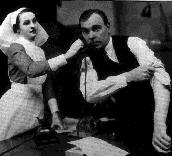 La perdita 


dell’ausiliarietà
Legge 42/1999 art. 1 II comma
Il campo proprio di attività e responsabilità delle professioni sanitarie…….è determinato dai contenuti dei decreti ministeriali istitutivi dei relativi profili professionali e degli ordinamenti didattici dei rispettivi corsi di diploma universitario e di formazione post base nonché degli specifici codici deontologici……….
Legge 42/1999 art. 1 II comma
………fatte salve le competenze previste per le professioni mediche e per le altre professioni del ruolo sanitario per l’accesso alle quali è richiesto il possesso del diploma di laurea, nel rispetto reciproco delle specifiche competenze professionali.
Disposizioni in materia di professioni sanitarie infermieristiche, ostetrica, riabilitative, tecnico-sanitarie e della prevenzione e delega al Governo per l’istituzione dei relativi ordini professionali
Legge 1 febbraio 2006, n. 43
La suddivisione del personale
Professionisti laureati o con titolo equipollente
    Professionisti coordinatori
    Professionisti specialisti in possesso del master di primo livello per le funzioni specialistiche
    Professionisti dirigenti in possesso di laurea specialistica (magistrale) che abbiano esercitato l’attività professionale con rapporto di lavoro dipendente per almeno cinque anni, oppure ai quali siano stati conferiti incarichi dirigenziali ai sensi dell’articolo 7 della legge 10 agosto 2000, n.  251, e successive modificazioni.
http://www.lucabenci.it
Le competenze specialistiche nei profili
La formazione infermieristica post-base per la pratica specialistica è intesa a fornire agli infermieri di assistenza generale delle conoscenze cliniche avanzate e delle capacità che permettano loro di fornire specifiche prestazioni infermieristiche nelle seguenti aree:
a) sanità pubblica: infermiere di sanità pubblica;
b) pediatria: infermiere pediatrico;
c) salute mentale-psichiatria: infermiere psichiatrico;
d) geriatria: infermiere geriatrico;
e) area critica: infermiere di area critica
Le competenze specialistiche nei profili
Il percorso formativo viene definito con decreto del Ministero della sanità e si conclude con il rilascio di un attestato di formazione specialistica che costituisce titolo preferenziale per l'esercizio delle funzioni specifiche nelle diverse aree, dopo il superamento di apposite prove valutative.
Le competenze specialistiche nei profili
Il fisioterapista, attraverso la formazione complementare, integra la formazione di base con indirizzi di specializzazione nel settore della psicomotricità e della terapia occupazionale
Le competenze specialistiche nei profili
la specializzazione in psicomotricità consente al fisioterapista di svolgere anche l'assistenza riabilitativa sia psichica che fisica di soggetti in età evolutiva con deficit neurosensoriale o psichico;
Le competenze specialistiche nei profili
la specializzazione in terapia occupazionale consente al fisioterapista di operare anche nella traduzione funzionale della motricità residua…
Legge di stabilità 2015
Legge 23 dicembre 2014, n. 190
Disposizioni per la formazione del bilancio annuale e pluriennale dello stato
Legge di stabilità 2015art. 1 comma 566
Ferme restando le competenze dei laureati in medicina e chirurgia in materia di atti complessi e specialistici di prevenzione, diagnosi, cura e terapia, con accordo tra Governo e regioni, previa concertazione con le rappresentanze scientifiche, professionali e sindacali dei profili sanitari interessati…,
Legge di stabilità 2015art. 1 comma 566
…sono definiti i ruoli, le competenze, le relazioni professionali e le responsabilità individuali e di equipe su compiti, funzioni e obiettivi delle professioni sanitarie infermieristiche, ostetrica, tecniche della riabilitazione e della prevenzione, anche attraverso percorsi formativi complementari.
Legge di stabilità 2015art. 1 comma 566
Dall'attuazione del presente comma non devono derivare nuovi o maggiori oneri a carico della finanza pubblica.
Le funzioni e le competenze nella normativa dei “profili”
Infermiere

“Le principali funzioni sono la prevenzione delle malattie, l'assistenza dei malati e dei disabili di tutte le età e l'educazione sanitaria”.

Dm 739/94
Le funzioni e le competenze nella normativa dei “profili”
Ostetrica

“L’ostetrica, per quanto di sua competenza, partecipa: …”

“L'ostetrica/o è in grado di individuare situazioni potenzialmente patologiche che richiedono intervento medico e di praticare, ove occorra, le relative misure di particolare emergenza”.


Dm 740/1994
Le funzioni e le competenze nella normativa dei “profili”
Il fisioterapista
“svolge in via autonoma, o in collaborazione con altre figure sanitarie, gli interventi di prevenzione, cura e riabilitazione nelle aree della motricità, delle funzioni corticali superiori, e di quelle viscerali conseguenti a eventi patologici, a varia eziologia, congenita od acquisita”.
Dm 741/94
Le funzioni e le competenze nella normativa dei “profili”
Tecnico sanitario di radiologia medica

“Il tecnico sanitario di radiologia medica è ….abilitato a svolgere in via autonoma, o in  collaborazione con altre figure sanitarie, su prescrizione medica tutti gli interventi che richiedono l'uso di sorgenti di radiazioni ionizzanti, sia artificiali che naturali, di energie termiche, ultrasoniche, di risonanza magnetica nucleare nonché gli interventi per la protezionistica fisica o dosimetrica.

Dm /94
Le funzioni e le competenze nella normativa dei “profili”
Tecnico sanitario di laboratorio biomedico

“il tecnico di laboratorio biomedico è… responsabile degli atti di sua competenza, che svolge attività di laboratorio di analisi e di ricerca relative ad analisi biomediche e biotecnologiche ed in particolare di biochimica, di microbiologia e virologia, di farmacotossicologia, di immunologia, di patologia clinica, di ematologia, di citologia e di istopatologia. Svolge con autonomia tecnico-professionale la propria prestazione lavorativa in diretta collaborazione con il personale laureato di laboratorio preposto alle diverse responsabilità operative di appartenenza”.
Le funzioni e le competenze nella normativa dei “profili”
Il tecnico sanitario di laboratorio biomedico

“Svolge con autonomia tecnico-professionale la propria prestazione lavorativa in diretta collaborazione con il personale laureato di laboratorio preposto alle diverse responsabilità operative di appartenenza”.
Le funzioni e le competenze nella normativa dei “profili”
Dietista

“il dietista è l’operatore competente per tutte le attività finalizzate alla corretta applicazione dell'alimentazione e della nutrizione ivi compresi gli aspetti educativi e di collaborazione all'attuazione della politiche alimentari, nel rispetto della norma vigente”.
Le funzioni e le competenze nella normativa dei “profili”
Tecnico della prevenzione nell’ambiente e nei luoghi di lavoro

“Il tecnico della prevenzione nell'ambiente e nei luoghi di lavoro …è responsabile, nell'ambito delle proprie competenze, di tutte le attività di prevenzione, verifica e controllo in materia di igiene e sicurezza ambientale nei luoghi di vita e di lavoro, di igiene degli alimenti e delle bevande, di igiene di sanità pubblica e veterinaria”
Due interpretazioni del “comma 566”
Sostituisce in toto le precedenti leggi di esercizio professionale

Si occupa solo di competenze specialistiche
Prima interpretazione: sostituisce la legge 42/99
Non ci possono essere più norme di abilitazione
Delimita l’attività medica in modo più puntuale della legge 42/99
Delinea l’attività post/base che era già, in parte, delineata dai profili
Seconda interpretazione:si occupa solo di attività specialistica
Non sostituisce la legge 42/99

Delinea l’attività specialistica e consente il via libera agli accordi sulle competenze avanzate e specialistiche.
Le debolezze del sistema di abilitazione
Le competenze e l’autonomia dei fisioterapisti

“L’autonomia del fisioterapista può svolgersi solo nel presupposto delle prescrizioni indicate dal fisiatra, quale coordinatore dell’equipe riabilitativa”.

Consiglio di Stato, sezione III, sentenza 29 gennaio 2015
Le debolezze del sistema di abilitazione
“Emergono così concrete indicazioni circa l’ambito delle competenze del fisioterapista e la delimitazione delle stesse rispetto a quelle proprie del medico specialista che, si rammenta, è responsabile della predisposizione delle attività terapeutiche e del progetto riabilitativo anche se la sua elaborazione è frutto di un lavoro di equipe”.

Consiglio di Stato, sezione III, sentenza 29 gennaio 2015
Le debolezze del sistema di abilitazione (2)
“La qualificazione dell’indagine radiologica come atto medico di esclusiva competenza del medico radiologo…appalesa, quindi, l’illegittimità degli atti impugnati, laddove riconoscono autonomia diagnostica a soggetti diversi dai medici specialisti radiologi”
Il caso Marlia
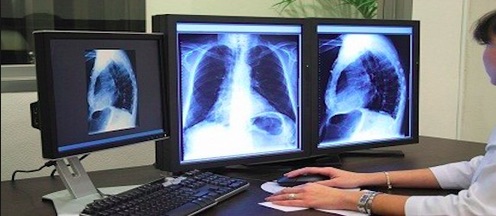 I riconoscimenti giurisprudenziali
…soprattutto ove si consideri la formazione professionale avanzata del personale infermieristico assunto presso le strutture sanitarie italiane.


Tribunale di TarantoSentenza 30 maggio 2014
Corte di cassazionesez. IV, sentenza 16 gennaio 2015, n. 2192
L’affermazione della “posizione di garanzia”
La responsabilità sugli errori medici
“la mancata segnalazione, dunque, dell’errore medico come causa prima della condanna (per omicidio colposo). Il processo di somministrazione dei farmaci deve essere portato avanti dall’infermiere in modo “non meccanicistico (ossia misurato sul piano di un elementare adempimento di compiti meramente esecutivi), …
La responsabilità sugli errori medici
…occorrendo viceversa intenderne l'assolvimento secondo modalità coerenti a una forma di collaborazione con il personale medico orientata in termini critici”.


Corte di cassazione, 16 gennaio 2015,  n. 2192
L’attività “corale”
I componenti dell’equipe diventano, in questi casi, “un gruppo di professionisti sostanzialmente equivalenti e paritetici” e non gruppi retti dai principi gerarchici, del tutto inidonei a raggiungere l’obiettivo sicurezza.


Corte di cassazione, sezione IV, sentenza 27 agosto 2014, n. 36229
Il carattere “plurale”
in conseguenza, non è prevista é sarebbe giustificabile razionalmente la delega delle proprie incombenze agli altri operatori, poiché ciò vulnererebbe il carattere plurale, integrato del controllo che ne accresce l'affidabilità”.


Corte di cassazione, IV sezione, sentenza 27 agosto 2014, n. 36229
Equipe o Equipaggio?
“Le equipe sanitarie non sono composte da elementi con la stessa formazione e le stesse competenze, quindi, il termine equipe dovrebbe essere meglio inteso come equipaggio, nell’ambito del quale si riconoscono il comandante e gli ufficiali e dove ognuno ha dei compiti ben precisi.”

Apm 26 febbraio 2015
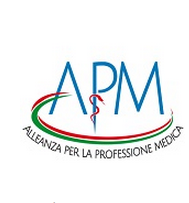 La richiesta di abrogazione da parte della dirigenza medica
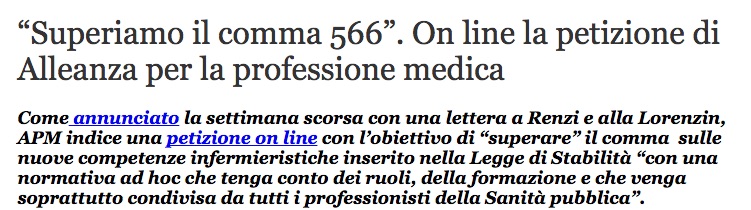 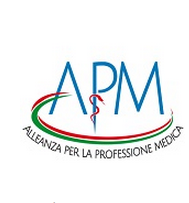 La possibile chiarezza
Un Testo Unico 
delle professioni sanitarie
Le “minacce” alle competenze avanzate e specialistiche
Il Jobs Act e il demansionamento latente
La proposta del Patto della salute sull’inserimento dei medici senza specialità nel Servizio sanitario nazionale
La sostituzione di professionisti con figure inferiori
La bozza del DDL “Patto della salute”
Inserimento in Ds dei medici senza specializzazione
La bozza del DDL “Patto della salute”
Accesso senza specializzazione:
Titolo di formazione di base e abilitazione all’esercizio professionale quale requisito di accesso
La bozza del DDL “Patto della salute”
L’inserimento nell’azienda per lo svolgimento di attività medico-chirurgiche di supporto con autonomia vincolata alle direttive ricevute, in coerenza con il grado di conoscenze, competenze e abilità acquisite, secondo quanto previsto dalle disposizioni della contrattazione collettiva di settore. Le relative assunzioni dovranno avvenire ad invarianza del costo complessivo della dotazione organica aziendale”.
Enrico RossiPresidente Regione Toscana22 febbraio 2015 su Qs
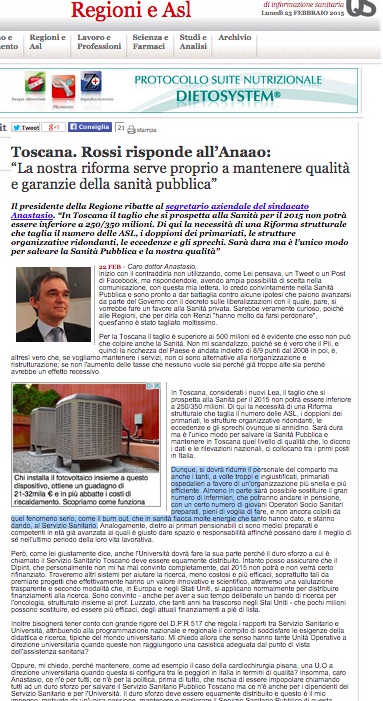 Enrico RossiPresidente Regione Toscana22 febbraio 2015 su Qs
In Toscana, considerati i nuovi Lea, il taglio che si prospetta alla Sanità per il 2015 non potrà essere inferiore a 250/350 milioni.
Dunque, si dovrà ridurre il personale del comparto ma anche i tanti, a volte troppi e ingiustificati, primariati ospedalieri a favore di un'organizzazione più snella e più efficiente.
Enrico RossiPresidente Regione Toscana22 febbraio 2015 su Qs
Almeno in parte sarà possibile sostituire il gran numero di infermieri, che potranno andare in pensione, con un certo numero di giovani Operatori Socio Sanitari preparati, pieni di voglia di fare, e non ancora colpiti da quel fenomeno serio, come il burn out, che in sanità fiacca molte energie che tanto hanno dato, e stanno dando, al Servizio Sanitario.
Art. 2103Prestazione del lavoroJobs Act
Il lavoratore deve essere adibito alle mansioni per le quali è stato assunto o a quelle corrispondenti all’inquadramento superiore che abbia successivamente acquisito ovvero a mansioni riconducibili allo stesso livello di inquadramento delle ultime effettivamente svolte.
Art. 2103Prestazione del lavoroJobs Act
In caso di modifica degli assetti organizzativi aziendali che incidono sulla posizione del lavoratore, lo stesso può essere assegnato a mansioni appartenenti al livello di inquadramento inferiore.
D. Lgs 29/1993
“Il dipendente può essere adibito a svolgere compiti specifici non prevalenti della qualifica superiore, ovvero, occasionalmente, e ove possibile con criteri di rotazione, compiti o mansioni immediatamente inferiori, se richiesto se richiesto dal dirigente dell’unità organizzativa cui è addetto, senza che ciò comporti alcuna variazione del trattamento economico”.